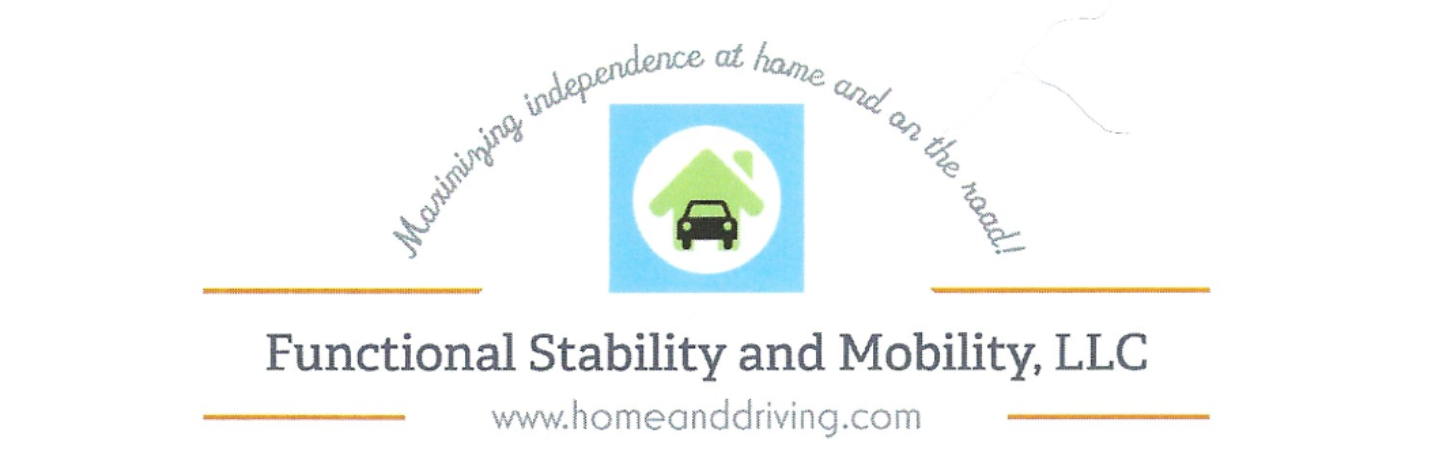 Stroke & Returning to Driving
Megan Frazier, MS, OTR, DRS
CourseObjectives
We will learn… 
 Meaning of driving & influence on a driver’s decisions

How our body and brain impact our driving

How a Stroke specifically impacts driving

State requirements after a Stroke
CourseOverview
We will learn… 
Self Assessments available 
 
What to do if you want to improve your driving skills

Resources to get you back to driving & accessing the community
CourseOverview
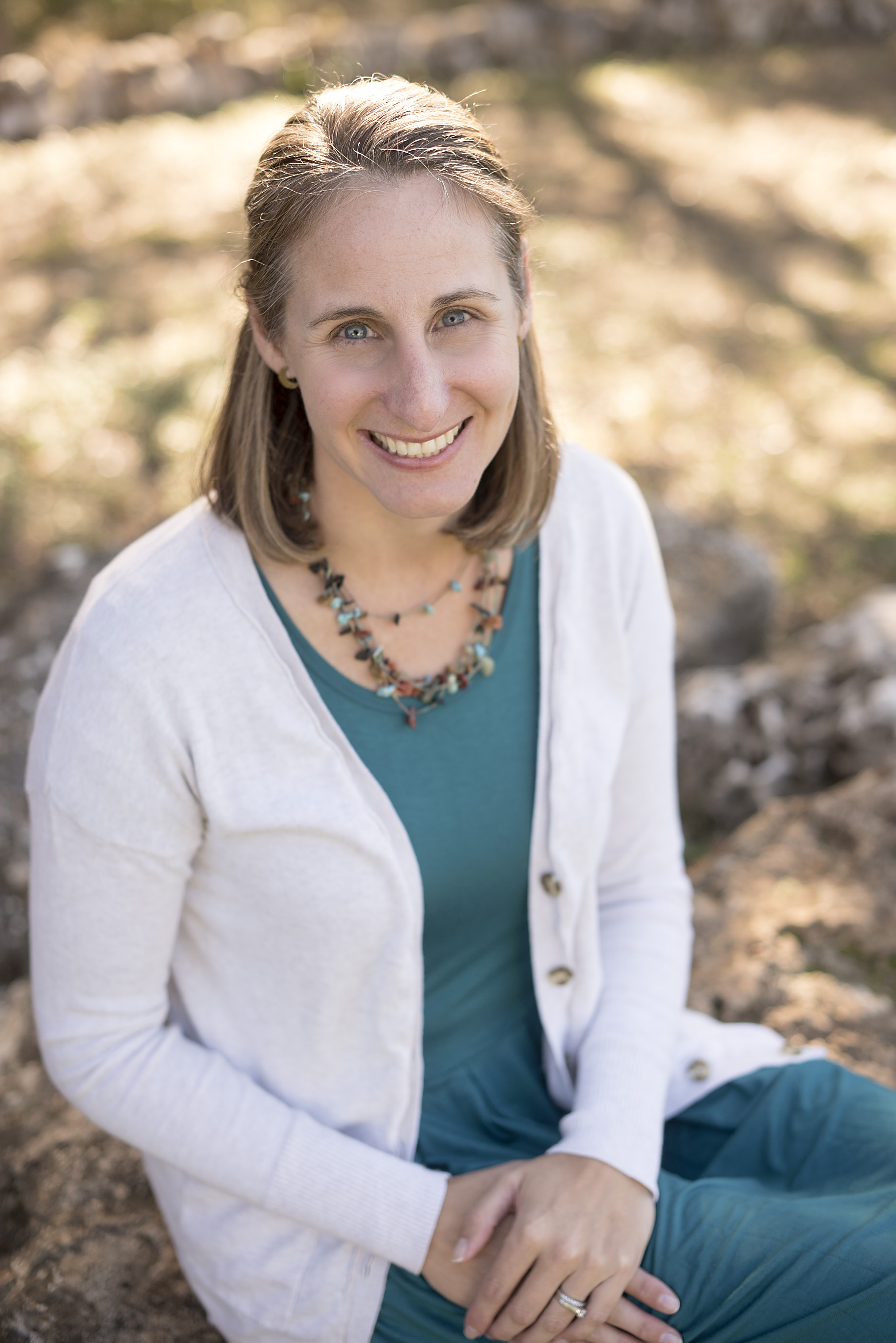 Who am I?
Megan Frazier, MS, OTR, DRS
Occupational Therapist and Driving Rehab Specialist
Over 15 years experience working with aging populations & 12 years in Central Texas
Owner of Functional Stability and Mobility, LLC
Contact Information:
(254) 290-3333
Megan@homeanddriving.com
www.homeanddriving.com
The Meaning of Driving
Risk Factors for Driving
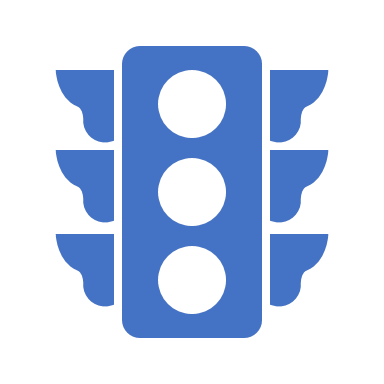 After 70 there is higher risk of being involved in a collision
Medication use and reduced physical function increase risk of accidents and injury
Deaths increases around ages 60-65 because of fragility 
Drivers 85+ have the highest fatality rates per mile
More than 90% of crashes are preventable
Typical Challenges for Drivers
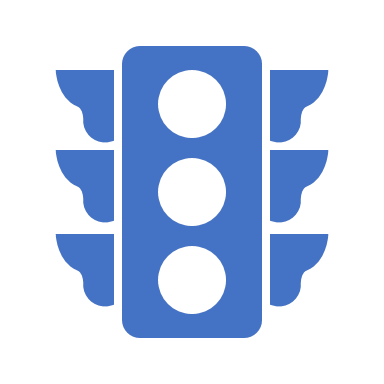 Making left turns at intersections, especially without a traffic light

Driver distraction

Driving at dusk or at dawn

Merging into another traffic lane

Failing to yield to right-of-way
Driving and the Brain
https://www.google.com/search?q=funny+memory+memes&tbm=isch&source=iu&ictx=1&fir=QScQqcbXS1XdDM%253A%252CgCqs2NGqi4x31M%252C_&usg=AI4_-kQkCOeizdzuDtXINvVcCwYYrhr3Qg&sa=X&ved=2ahUKEwiX1vuguPTeAhVCPq0KHePDABcQ9QEwBHoECAUQDA#imgrc=QScQqcbXS1XdDM:
Driving and the Brain
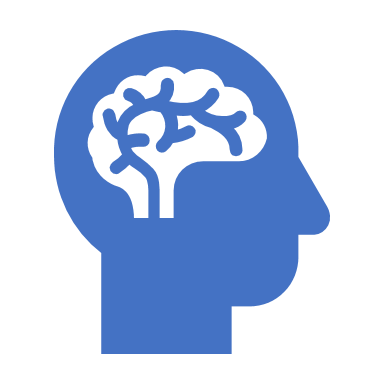 Attention and alertness

Problem Solving

Memory

Way Finding Skills

Reactivity and Anticipation
How does a Stroke affect cognitive skills?
Driving and the Body
https://www.whiterivercu.com/3-things-you-need-to-know-before-buying-a-new-car/
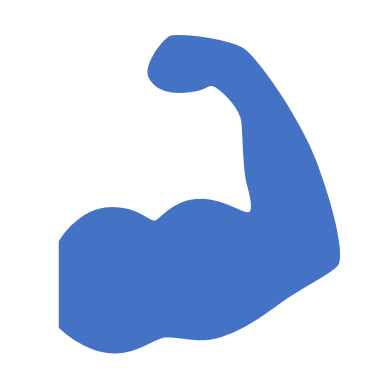 Driving and the Body
Strength

Flexibility

Endurance

Reaction Time

Range of motion
How does a Stroke affect these skills?
How does a Stroke affect these skills?
Driving and Vision
https://www.precision-vision.com/product/distancevisualacuitytest/?gclid=Cj0KCQiA8_PfBRC3ARIsAOzJ2uqlsGkAwvc_d-nmd4-5qPJW4uK6g6ruDH05apU-7coxWoCzqBwu4asaAqG5EALw_wcB
Driving and Vision
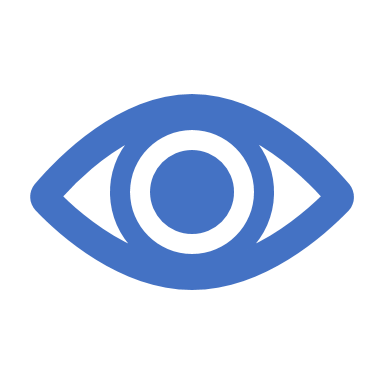 Depth perception

Peripheral vision

Visual spatial skills

Contrast sensitivity
How does a Stroke affect these skills?
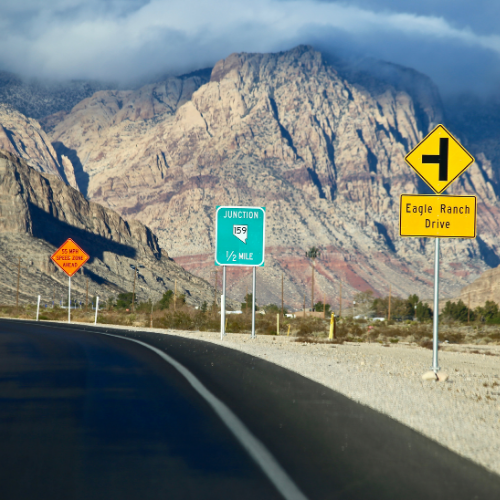 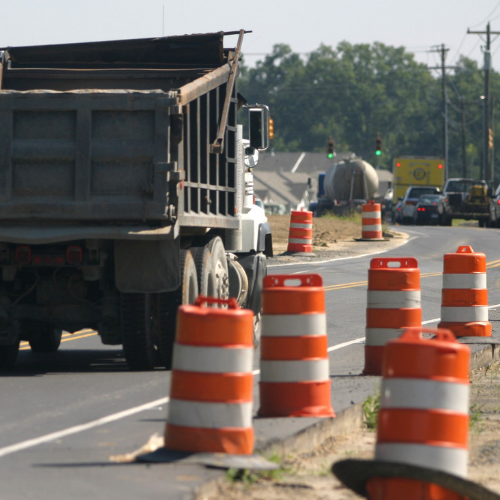 Visual Processing & Visual Search
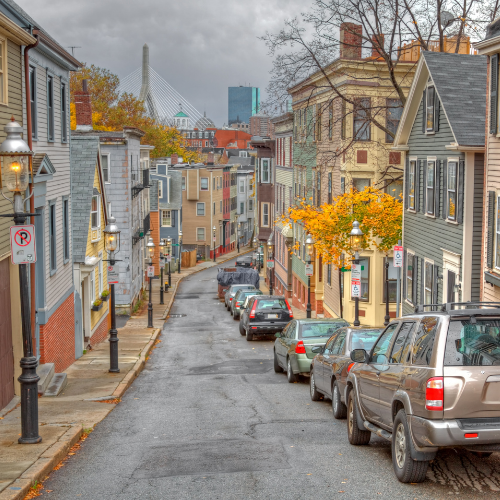 Visual Processing & Visual Search
Driving and Medications
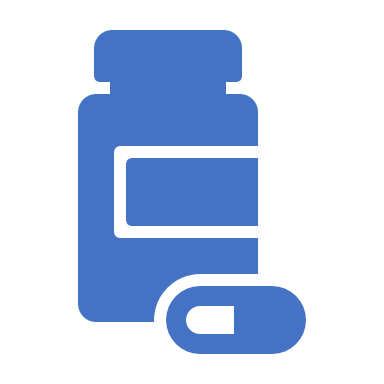 Prescription drugs are the most prevalent of all drugs found in drugged drivers involved in fatal crashes (46.5%)

Roadwise RX: Understand how your medication affects your driving  http://roadwiserx.com/
Driving and Medications
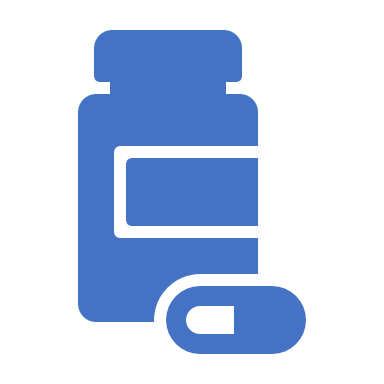 Some medications increase a driver’s risk:
Antidepressants up to 41%

Diphenhydramine:
Severely impairs the ability to follow at a safe & constant distance, maintain speed, & maintain lane position

One single dose of this medicine can have the same effect on driving as being above the legal limit for blood alcohol concentration
State Requirements for Driving
https://i.pinimg.com/564x/b4/0e/ad/b40eadd1677d579ccd128acc8e7eaa3c.jpg
State Requirements for DrivingRecurrent TIA
State Requirements for DrivingBlackout
State Requirements for DrivingStroke
What are the State Agencies involved with driving?
Department of Public Safety (DPS)
Medical Advisory Board
Texas Department of Licensing and Regulation (TDLR)
Texas Workforce Commission (TWC)
Warning Signs
https://i.redd.it/2coa15o58pzy.jpg
Warning Signs
Warning Signs
Self Assessment Tools
https://i.pinimg.com/originals/1b/88/80/1b8880fb94e460d463c4c80c6a829aa1.jpg
SAFER Driving The Enhanced driving decision workbook
http://www.um-saferdriving.org/firstPage.php

Drivers 65 Plus: Check your performance. 
https://seniordriving.aaa.com/wp-content/uploads/2016/08/Driver652.pdf

Drive Well Toolkit
https://one.nhtsa.gov/Driving-Safety/Older-Drivers/Drive-Well-Toolkit:-Promoting-Older-Driver-Safety-and-Mobility-in-Your-Community

Driver’s 55 Plus: Check your own performance. 
http://elderlydrivingassessments.com/images/individ/55plus.pdf
Self Assessment Tools
Warning Signs for Older Drivers: The Hartford Guide
www.safedrivingforalifetime.com 

BCAT System Driving Self-Assessment
https://www.thebcat.com/self-assessment-tools/driving-self-assessment

Fitness to Drive Screening Measure
http://fitnesstodrive.phhp.ufl.edu/us/

Are you a smart, defensive driver?
https://www.aarp.org/auto/driver-safety/info-2015/quiz-are-you-a-defensive-driver.html?intcmp=AE-ATO-ADS-SFTY-ROW2-SPOT1#quest1
Self Assessment Tools
What can I do to do improve my driving skills?
Visit with your physician
Outpatient Therapy
Outpatient therapy (PT/OT/ST) can help you address any remaining deficits
Physical Therapy
Balance, Endurance, strength, leg control, reaction time, ROM
Occupational Therapy
Navigation skills, strength, ROM, safety, attention, scanning, motor planning
Speech Therapy
Problem solving, language deficits, safety
Occupational Therapist & Driver Rehab Specialist (OT DRS)
https://paspahang.org/funny-dog-rescue-memes/
What is an OT DRS?
What does an evaluation look like?
Hospital Based with clinical and simulator assessment (no on-road assessment)
Hospital Based with clinical and on-road assessment
Outpatient Clinic Based
Private Practice with clinical and on-road assessment
Types of Programs
Medicare/Insurance does not cover driving evaluations
Programs vary (typically $350-600 for an evaluation)
Training is a separate charge (typically charged by the hour)
Additional costs:  cost of adaptive equipment, installation
How much does it cost?
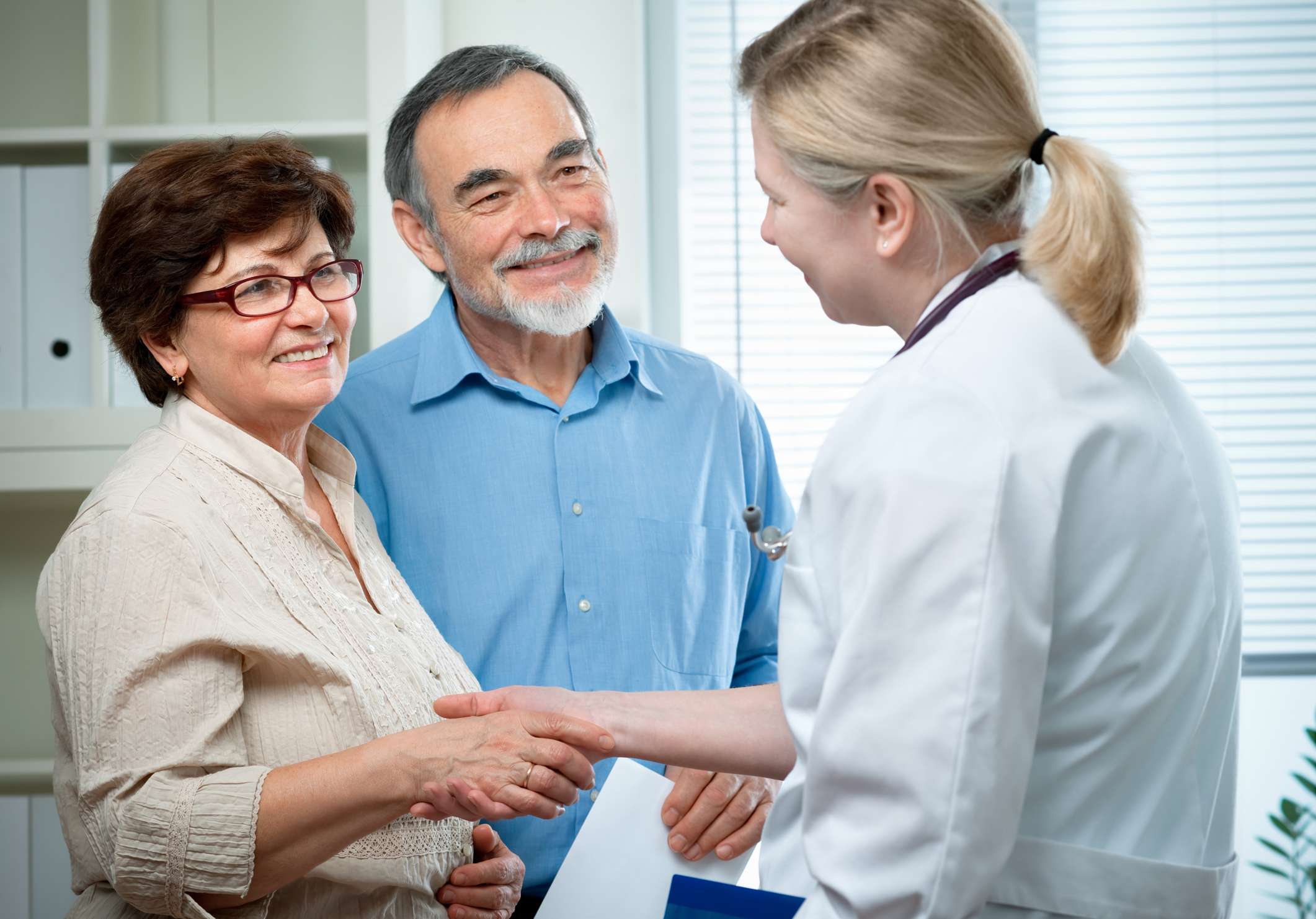 Additional Suggestions
See your doctor regularly
Take your medication as prescribed
Exercise and eat healthy
Take care of your car and keep up with regular maintenance 
Set up a driving retirement plan
http://www.drivelab.ca/assessment-and-treatment-programs
Additional Resources
Thank You!
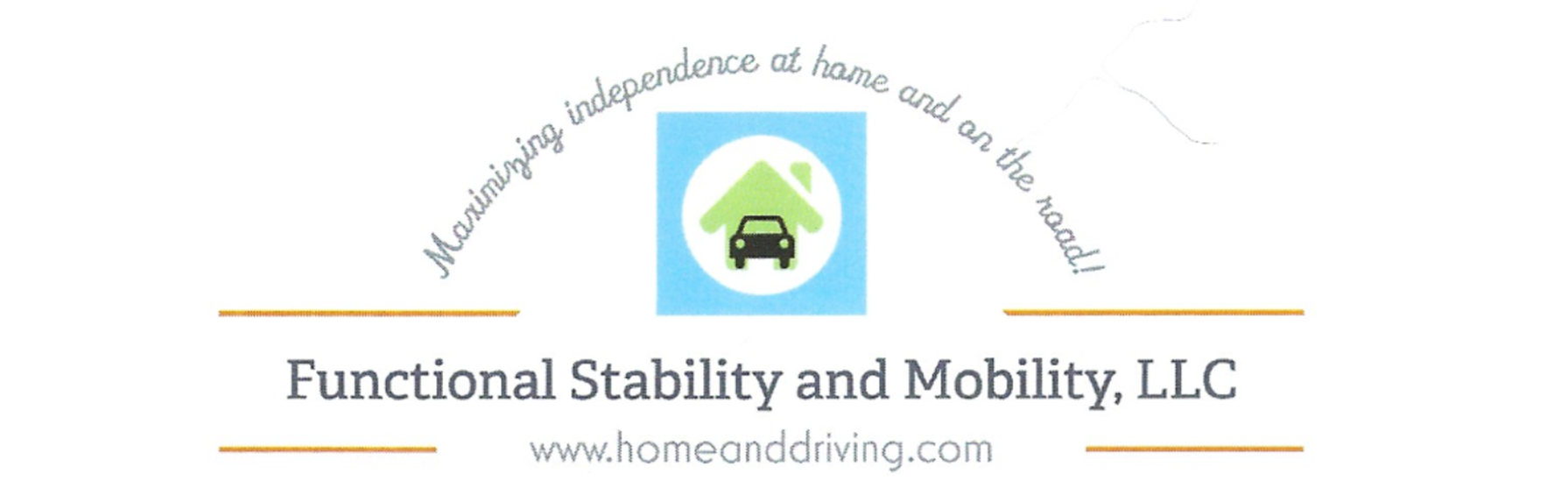 Please feel free to reach out with any questions or concerns in the future.
www.homeanddriving.com
(254) 290-3333